Как мы живем, чем занимаемся, посмотрите!Вам понравится!
Уважаемые родители!
Предлагаем вам презентацию о жизни ваших детей в детском саду!
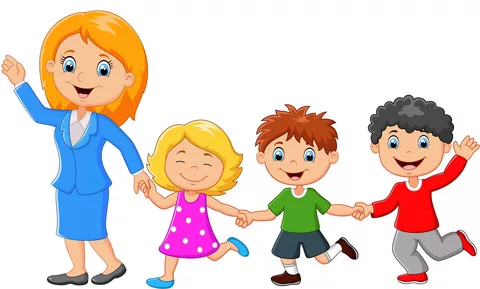 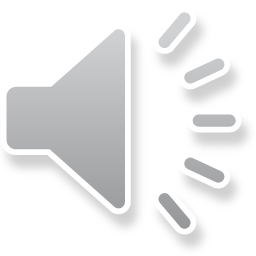 Вот такими мы пришли в детский сад
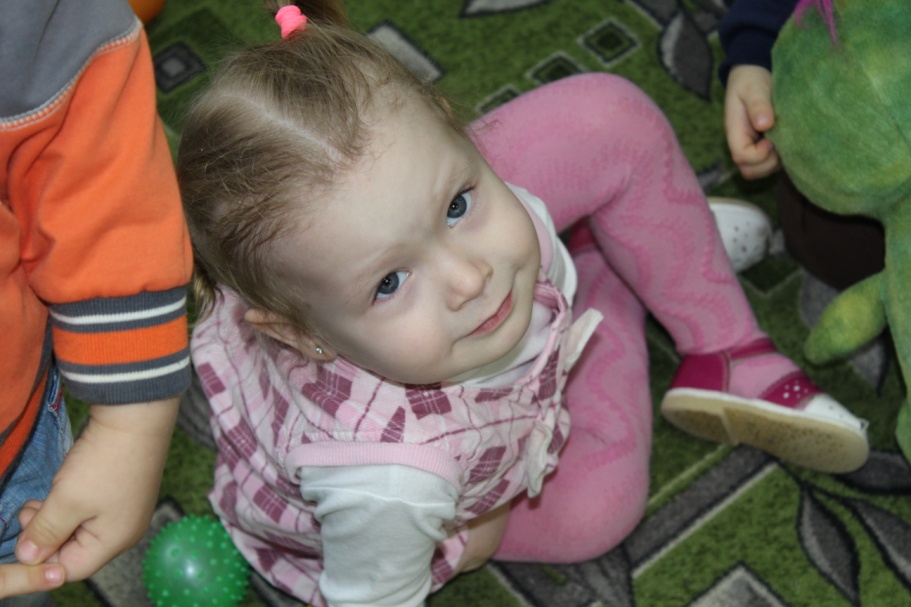 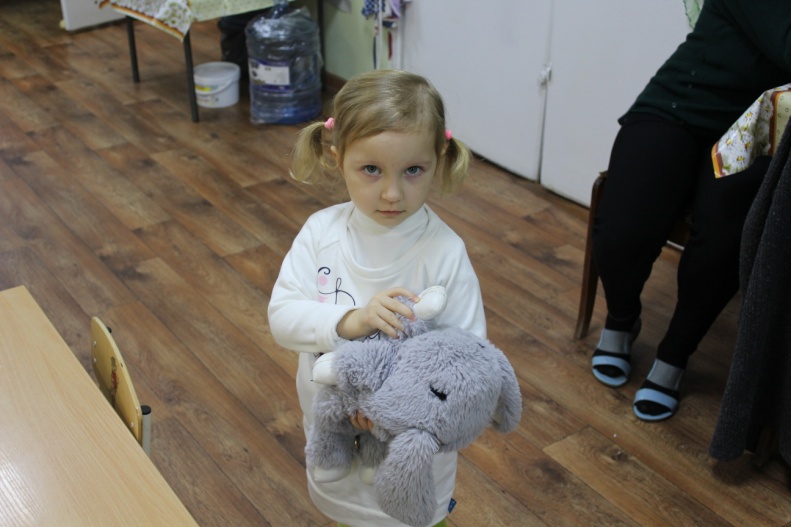 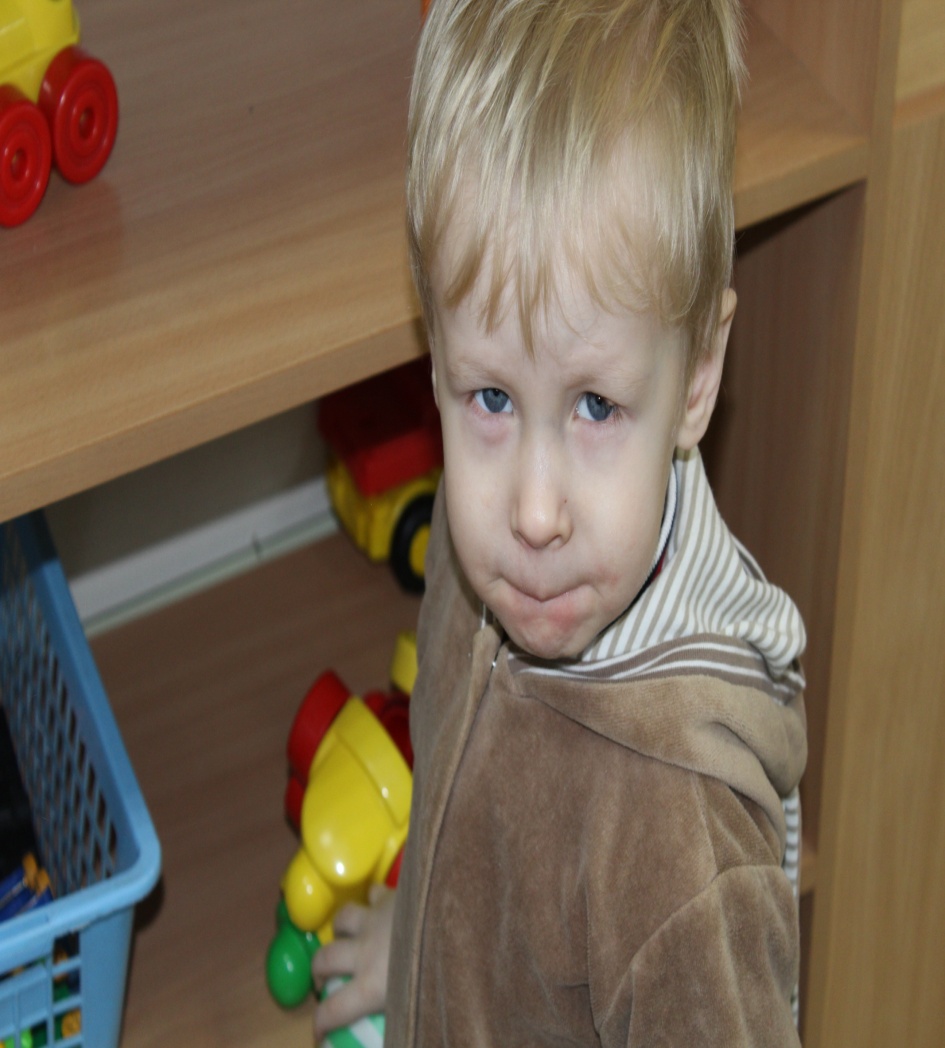 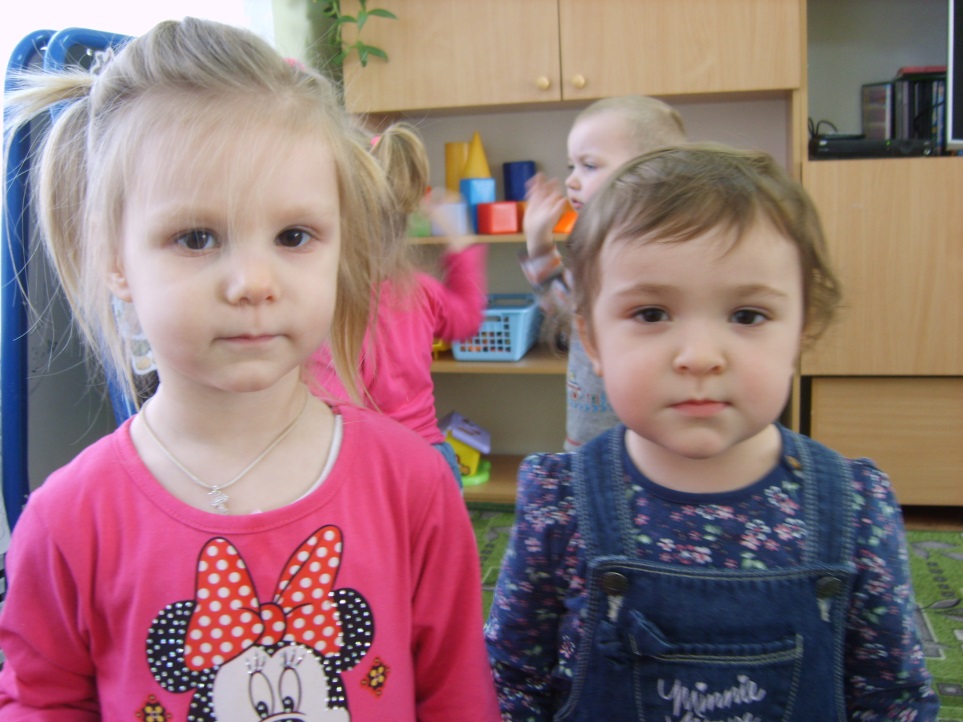 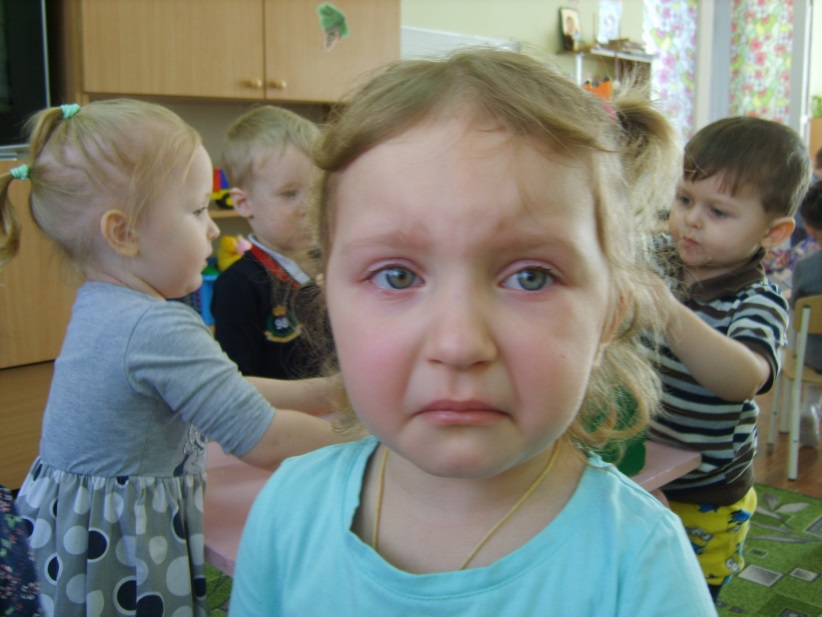 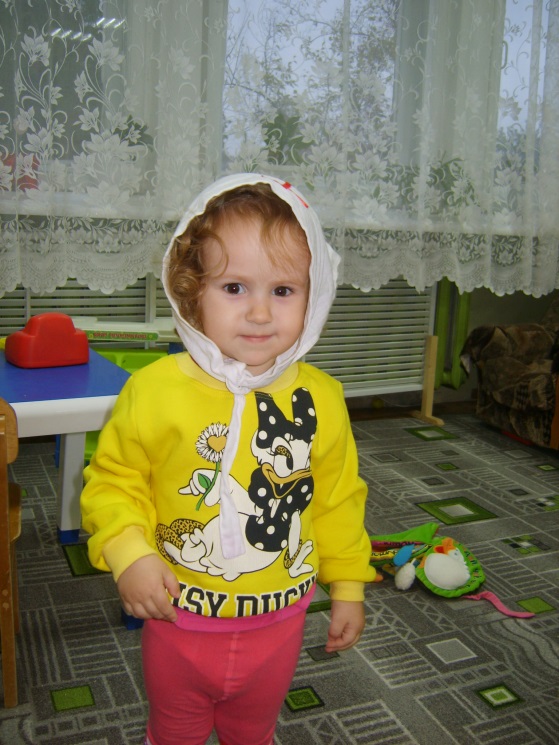 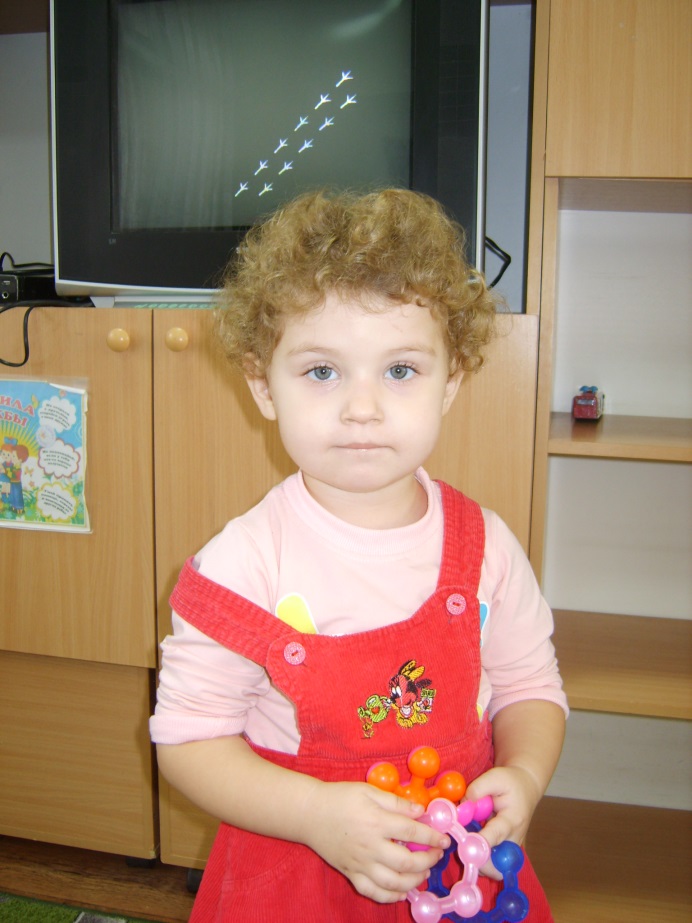 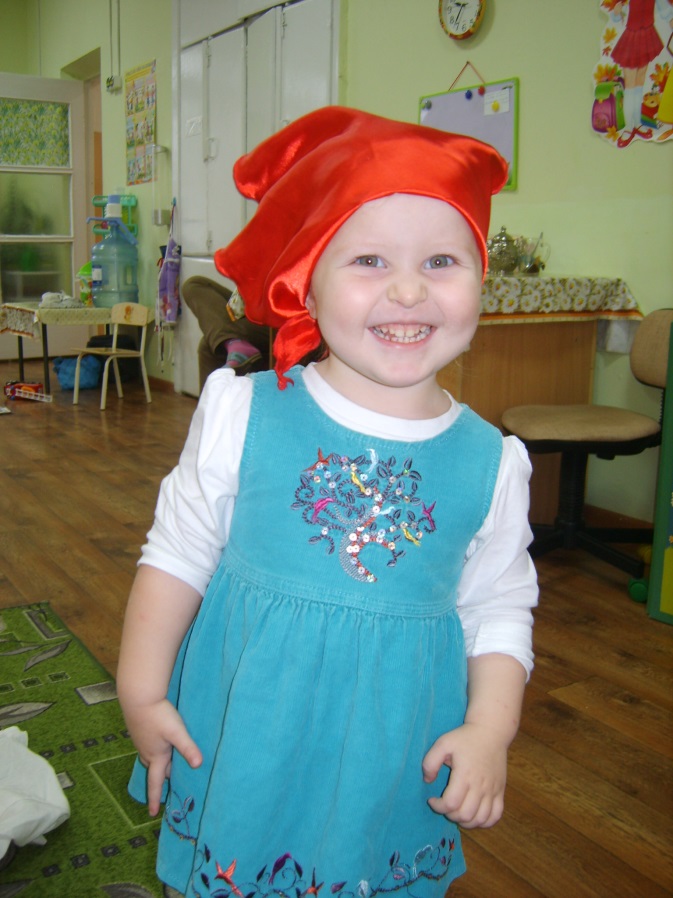 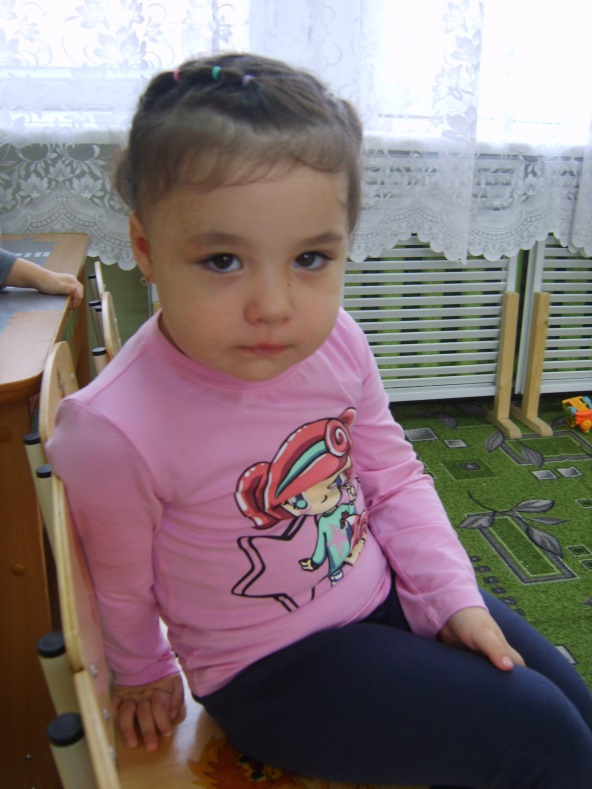 Так мы поначалу играли
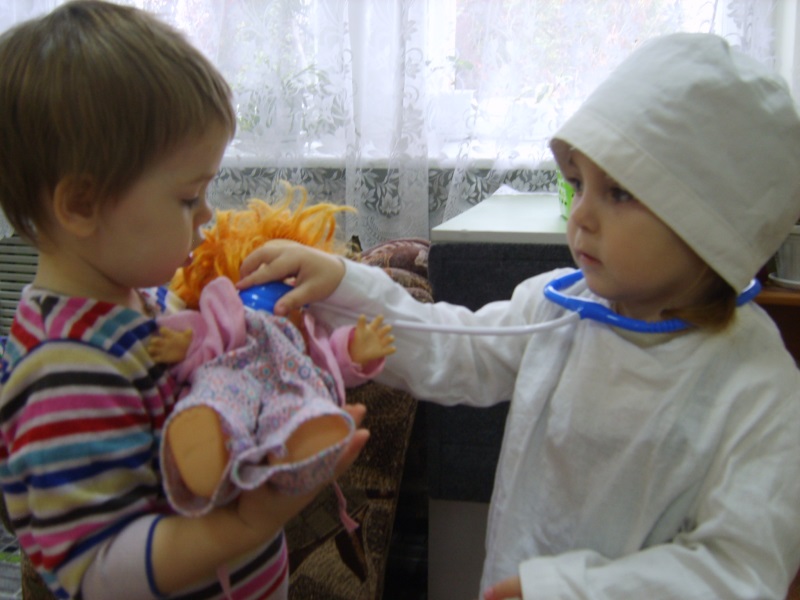 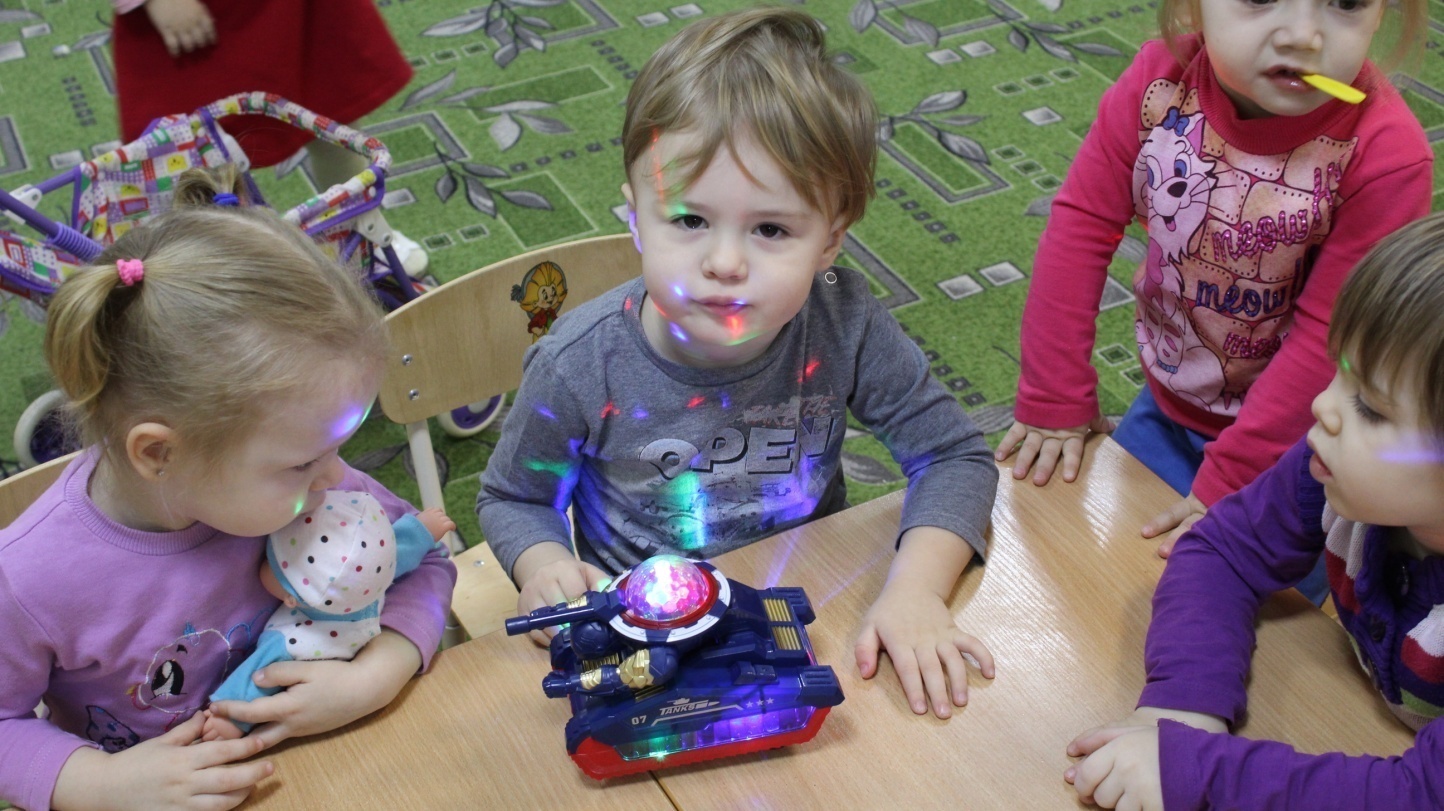 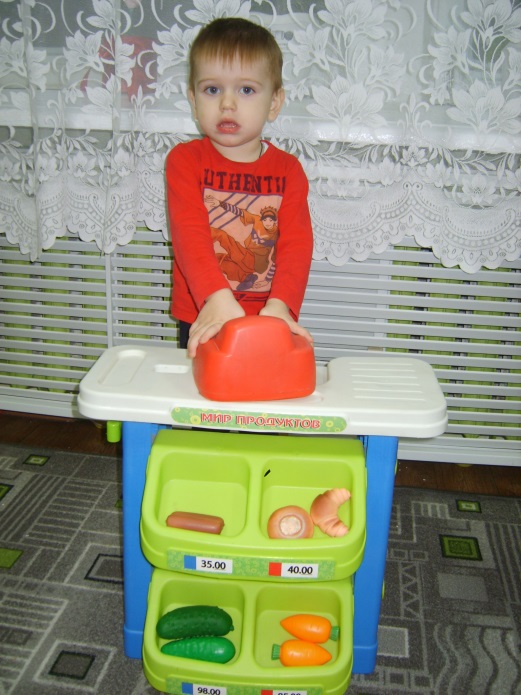 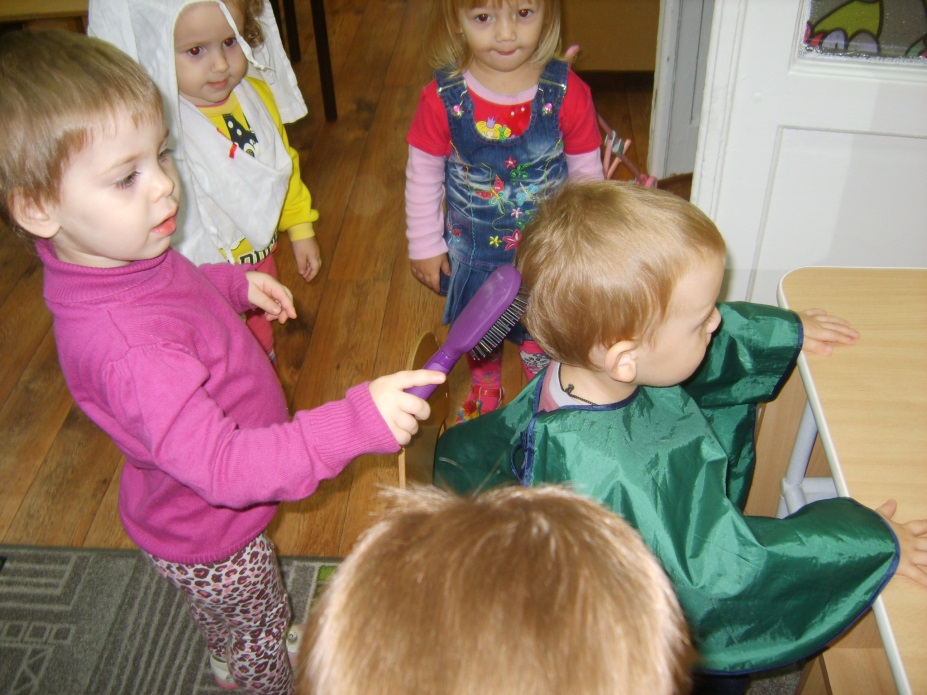 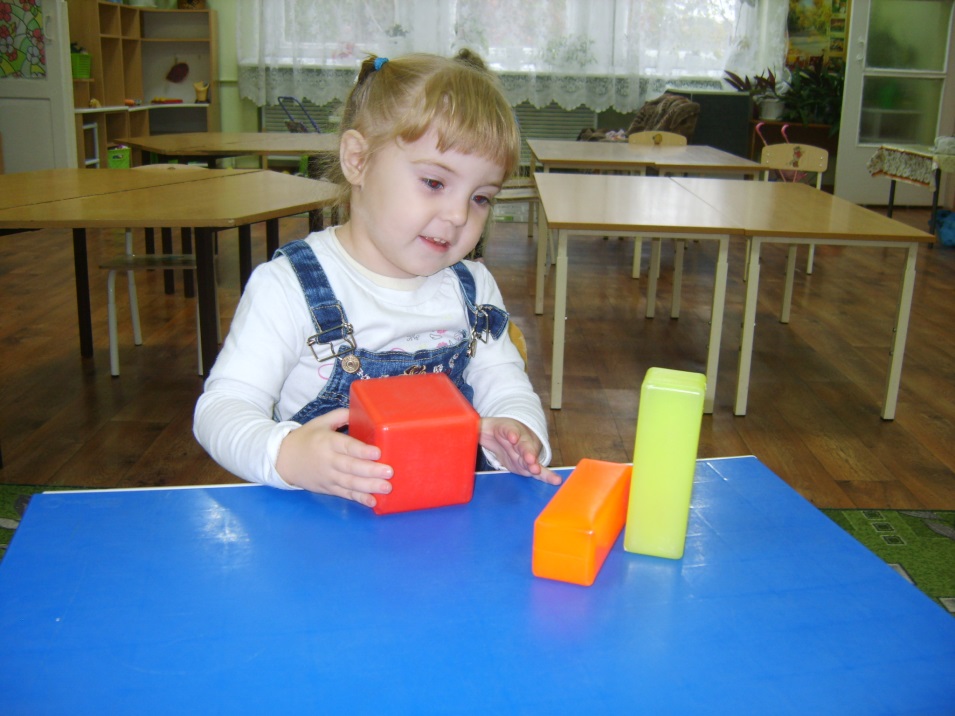 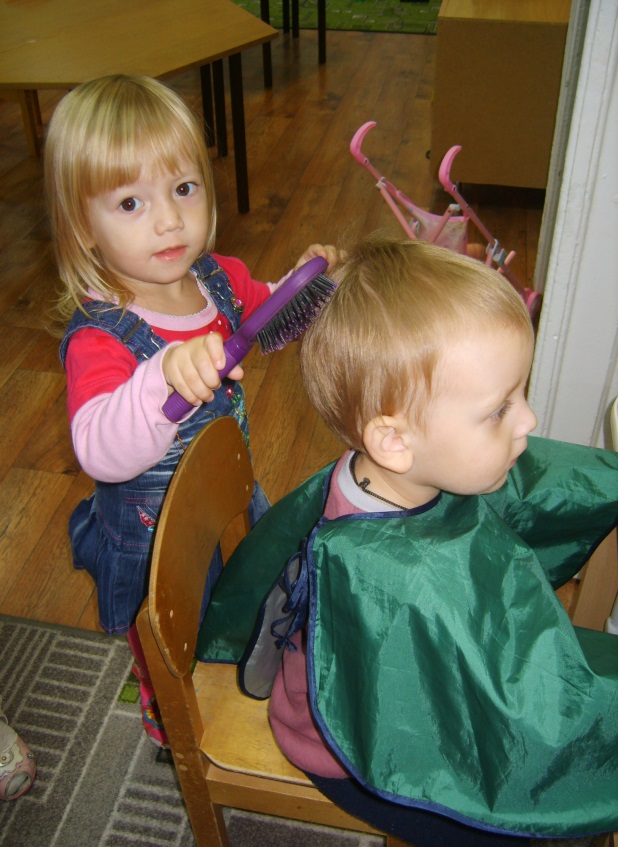 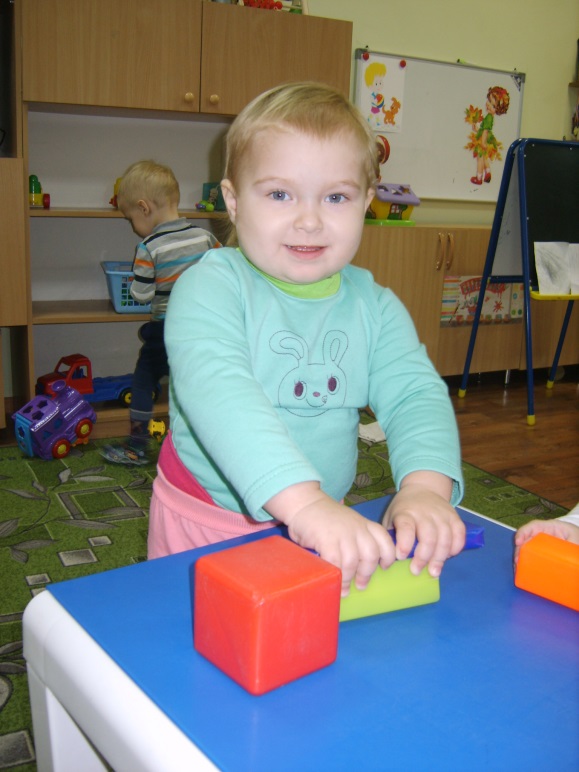 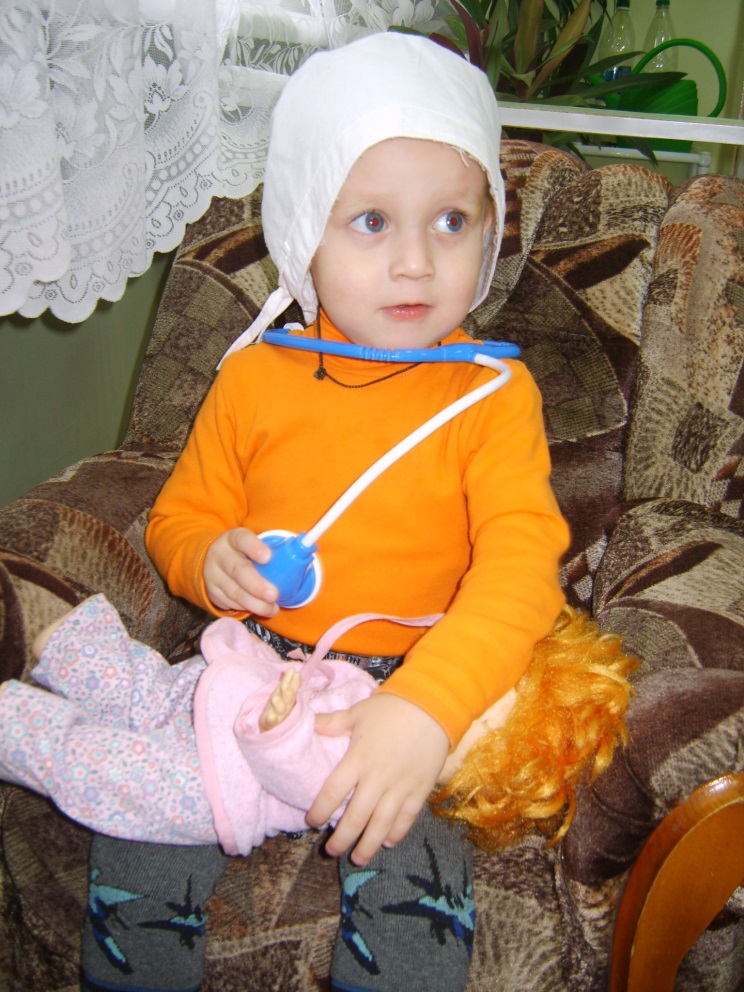 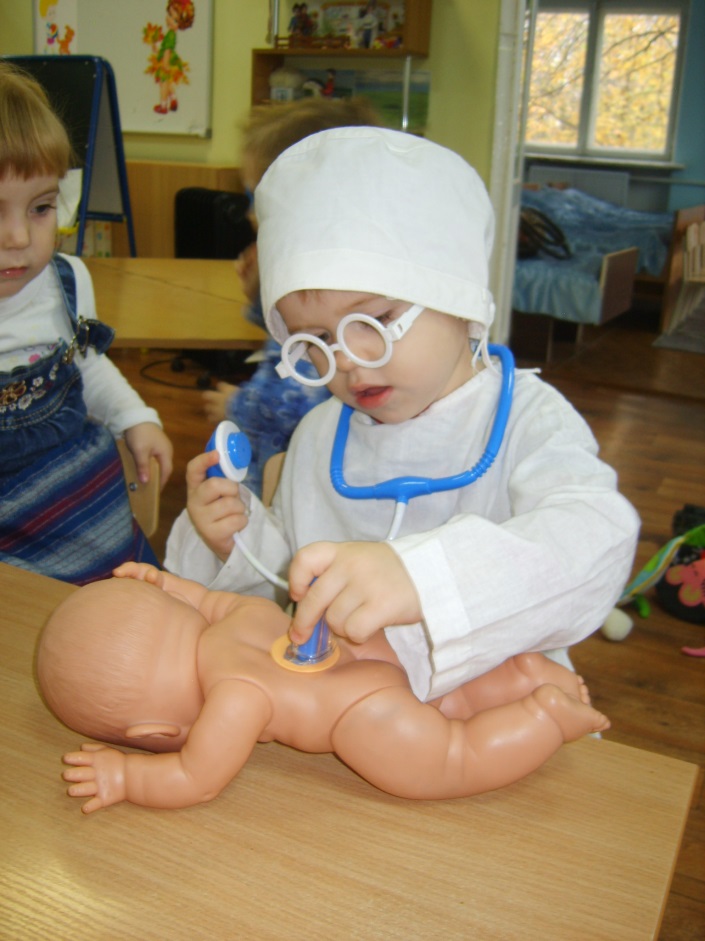 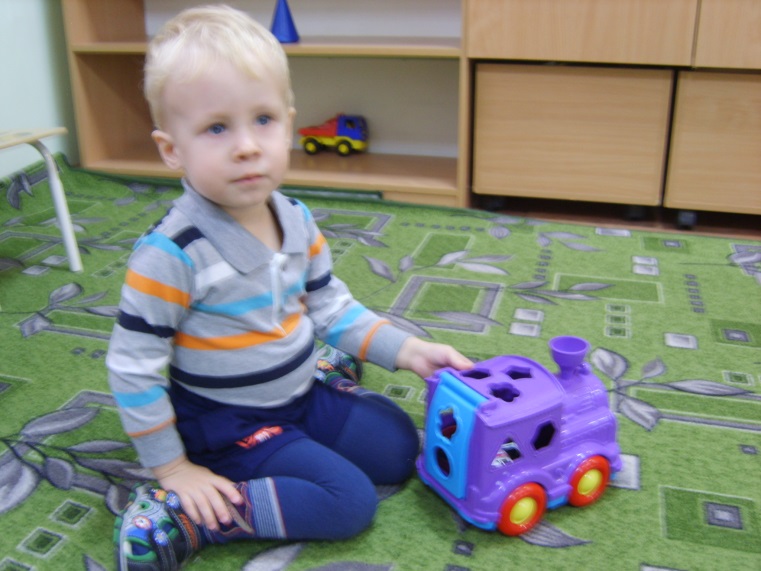 Так мы занимались
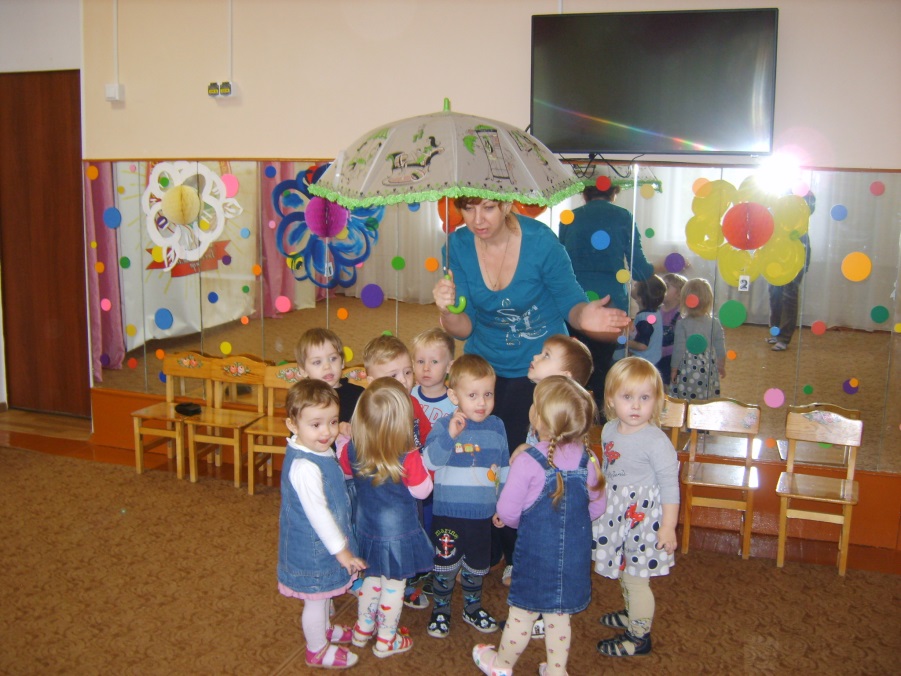 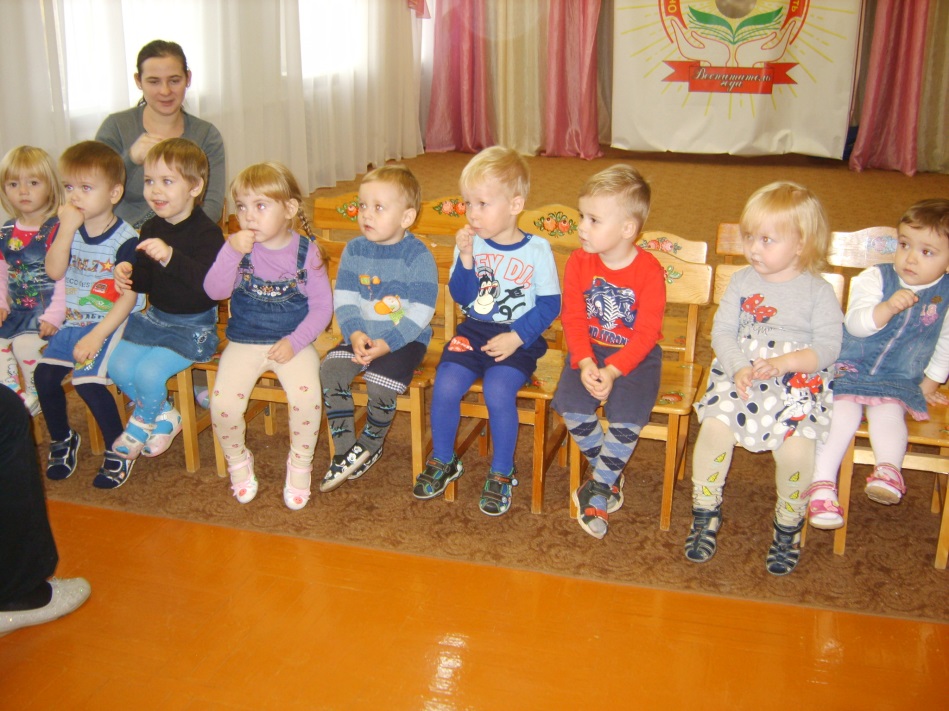 А так мы ели и сил набирались!
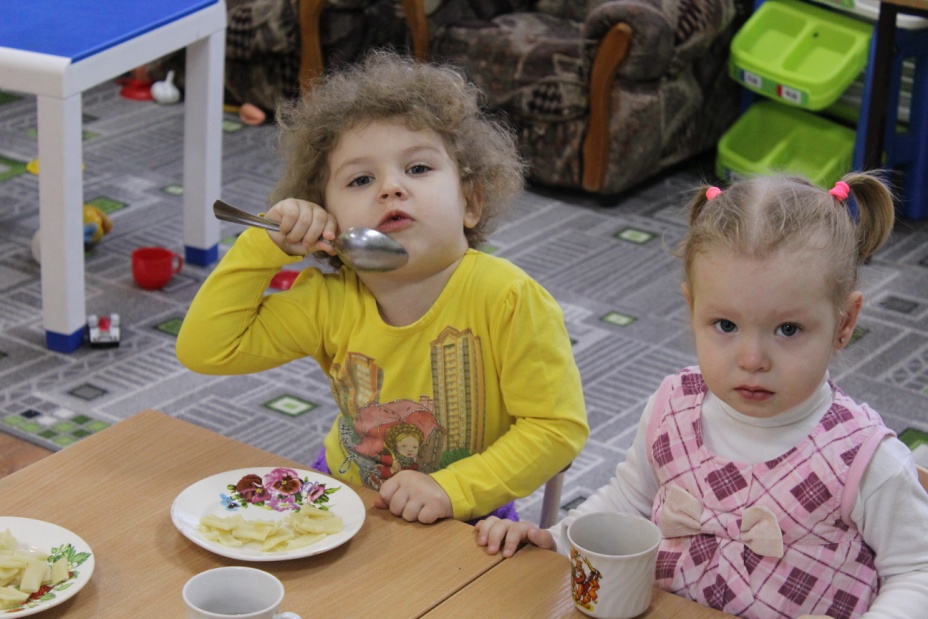 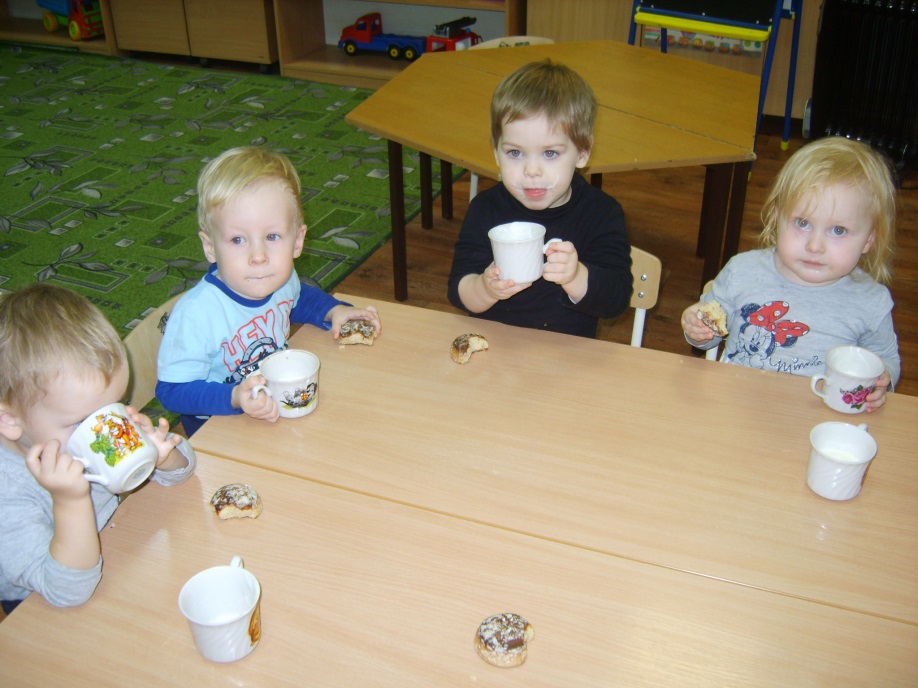 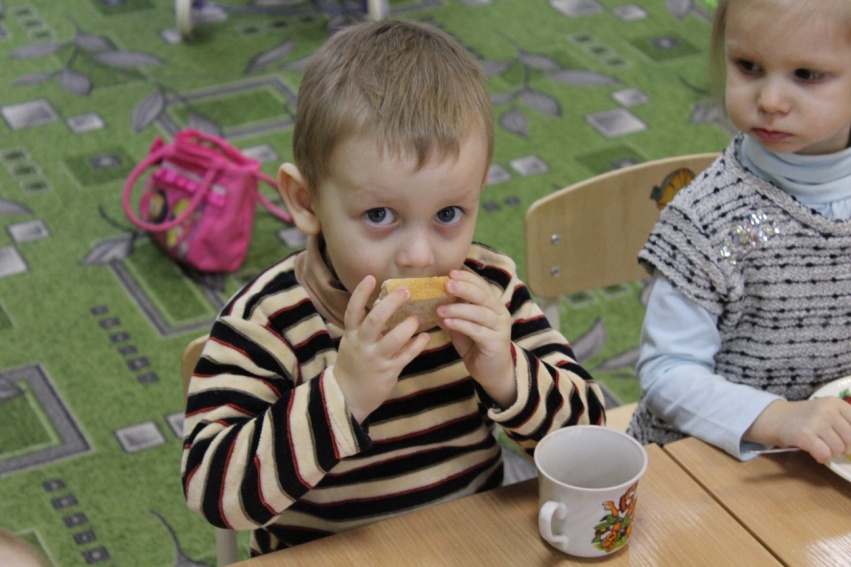 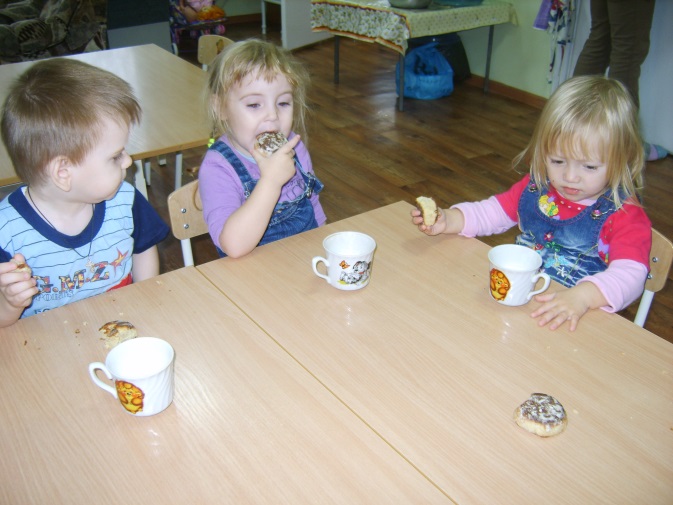 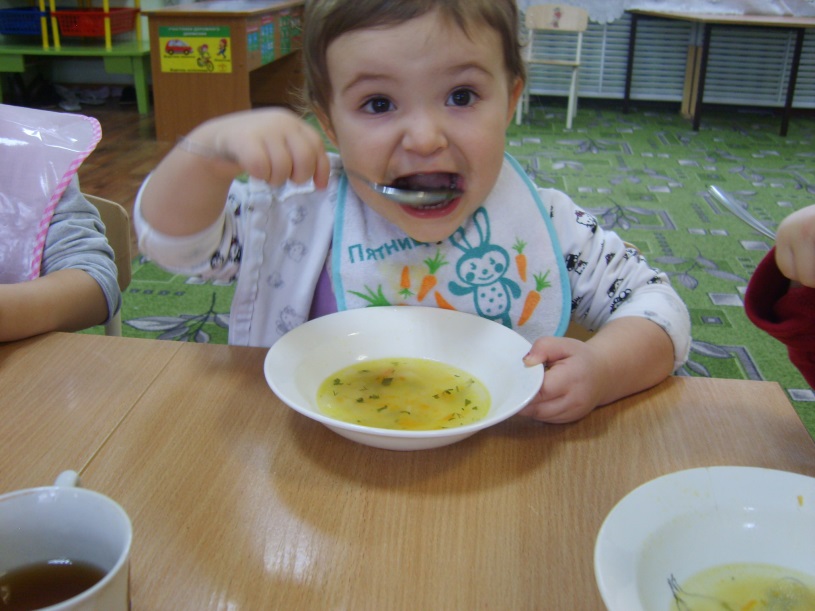 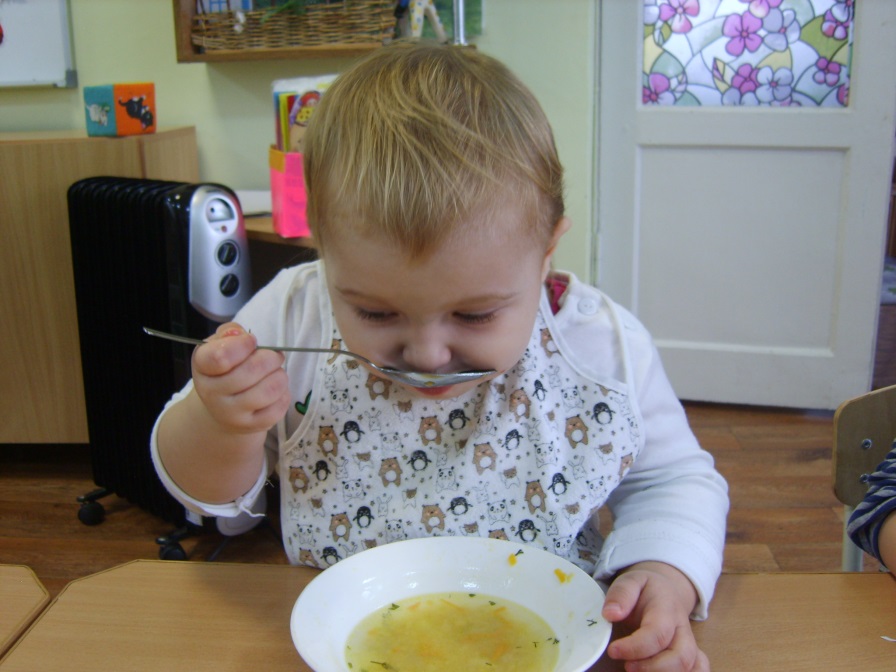 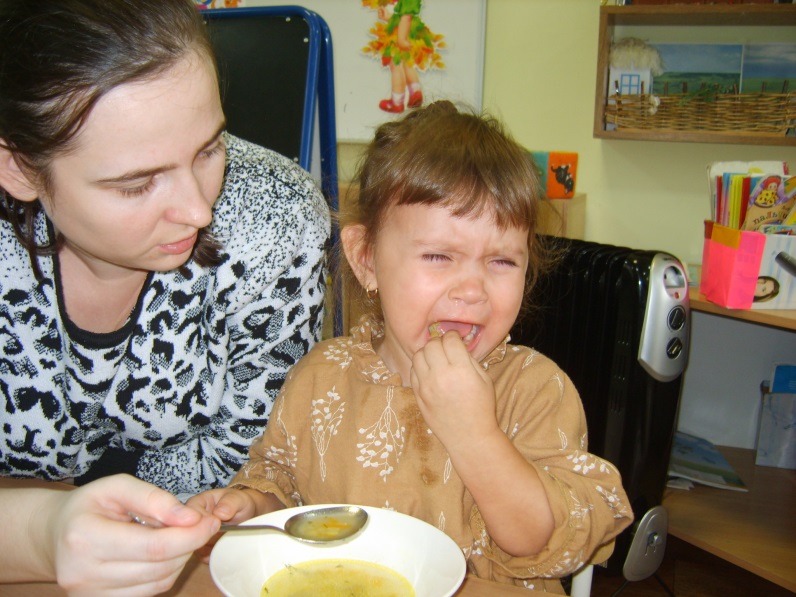 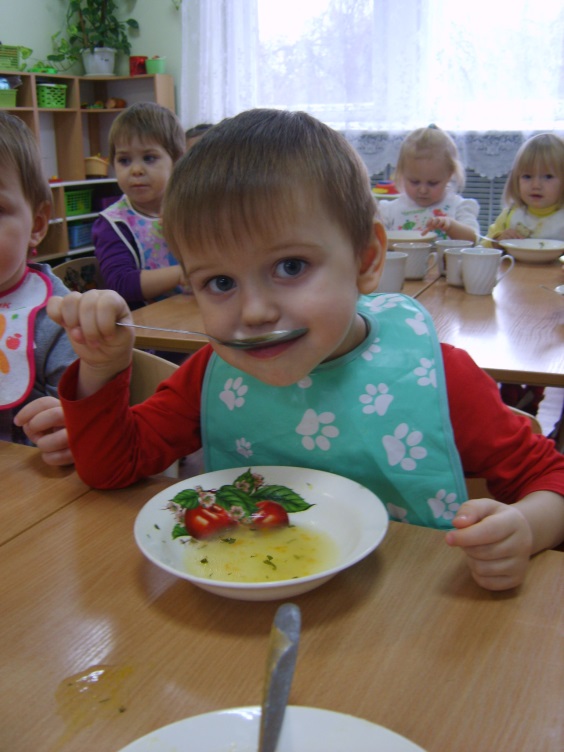 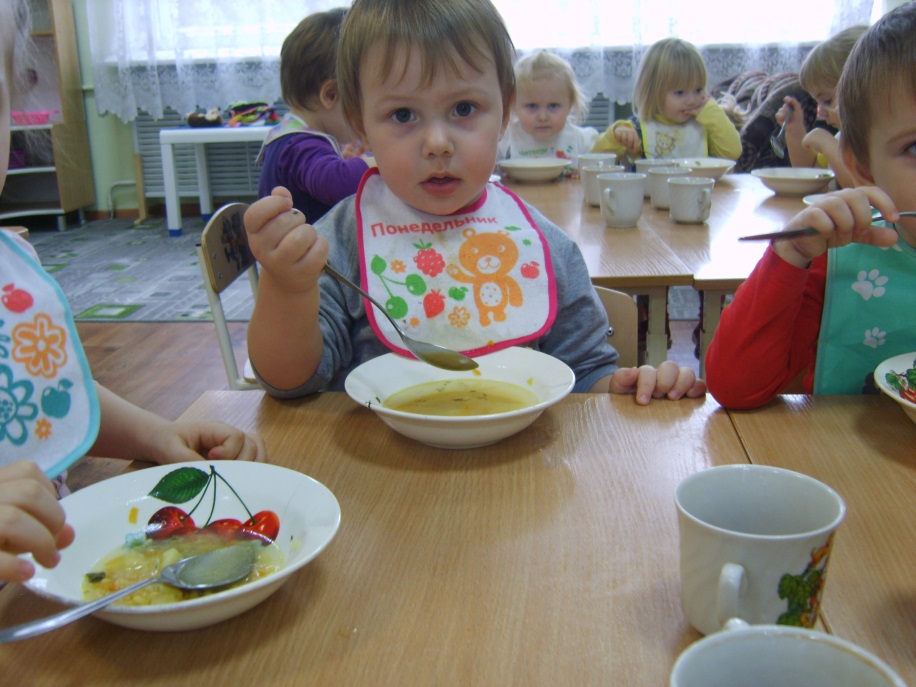 В театр играли, речь развивали!
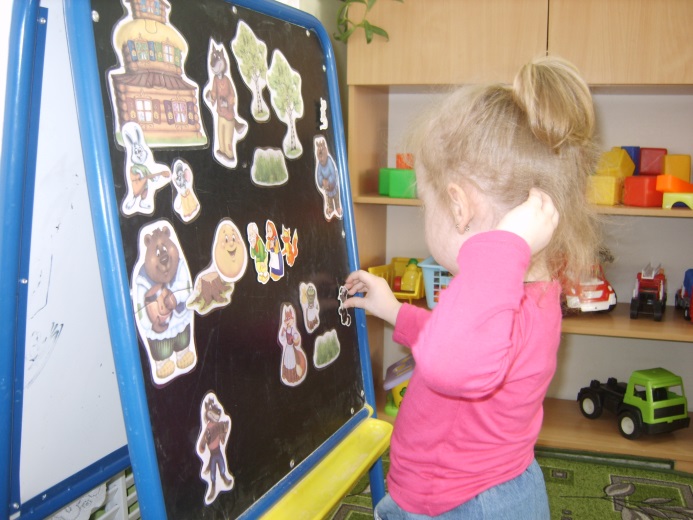 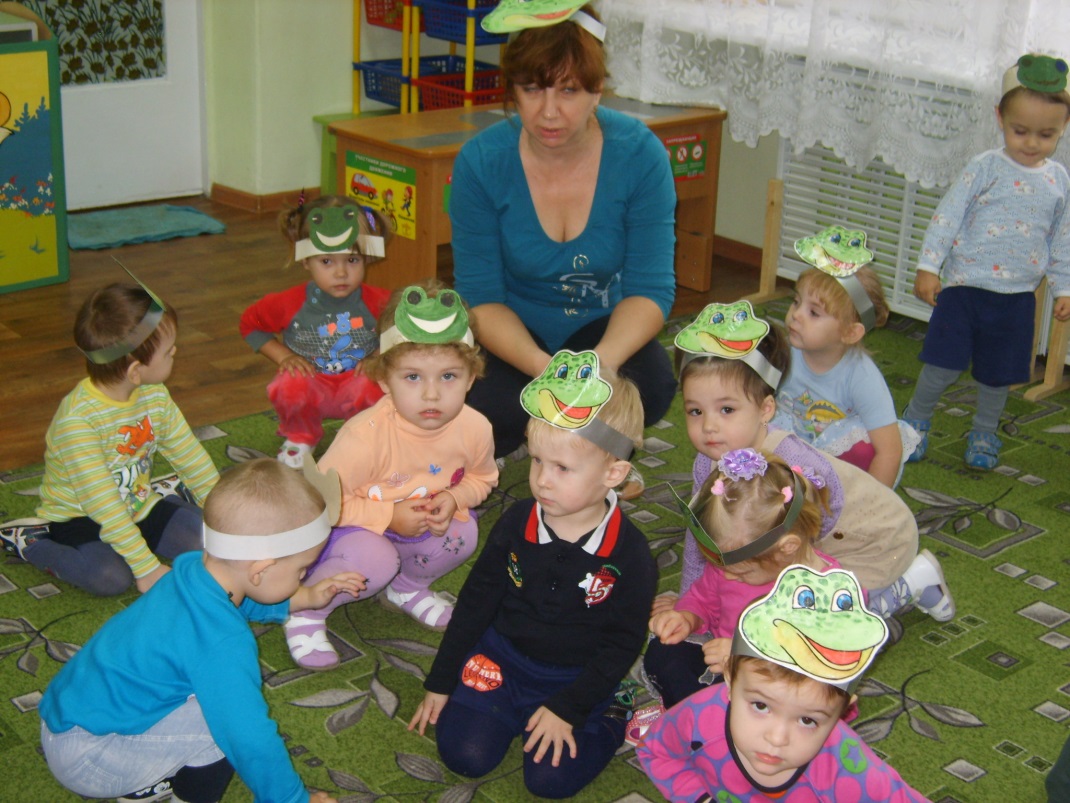 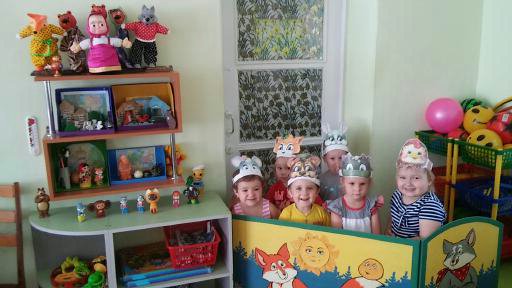 Праздник « масленица»
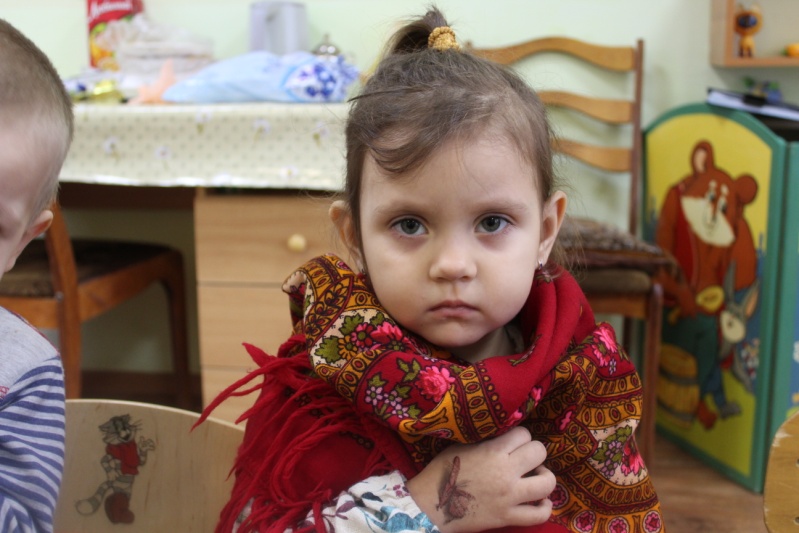 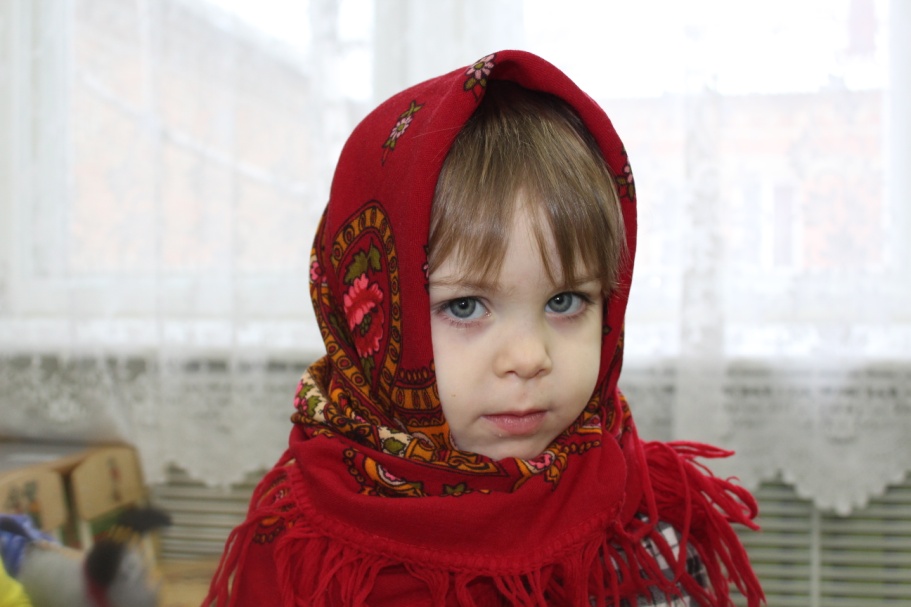 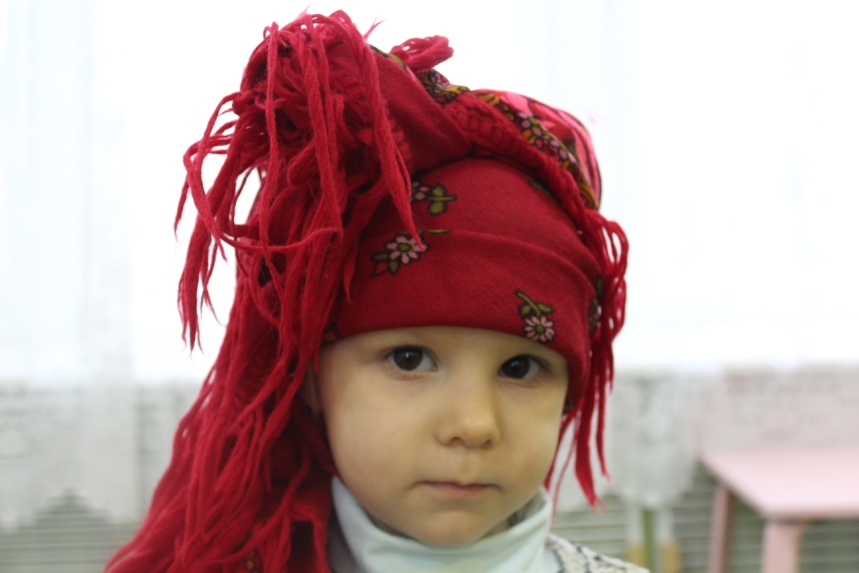 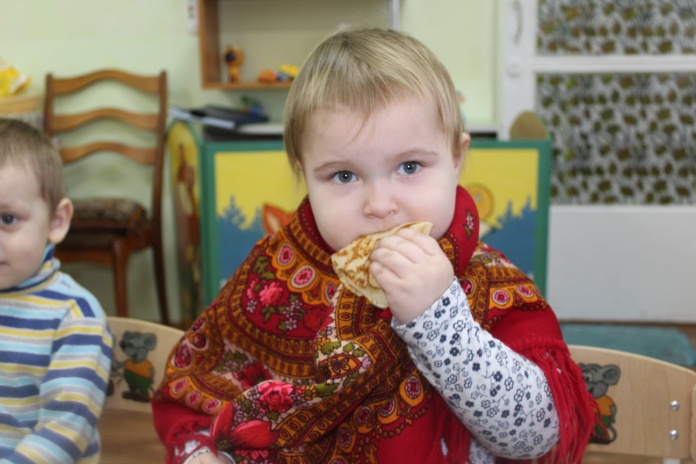 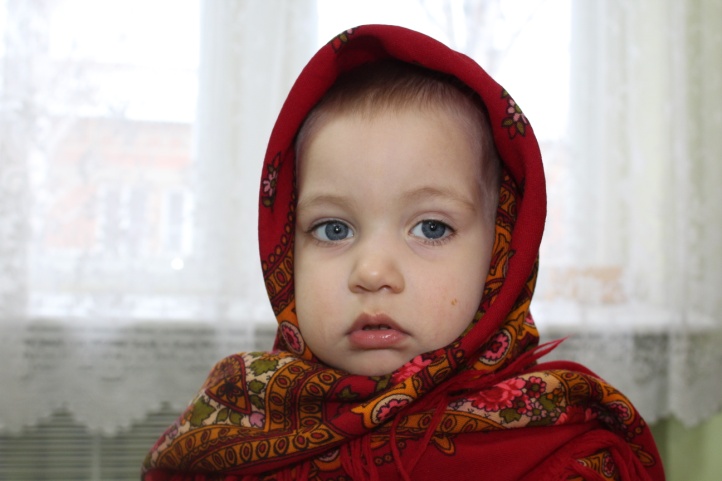 Праздник «масленица»
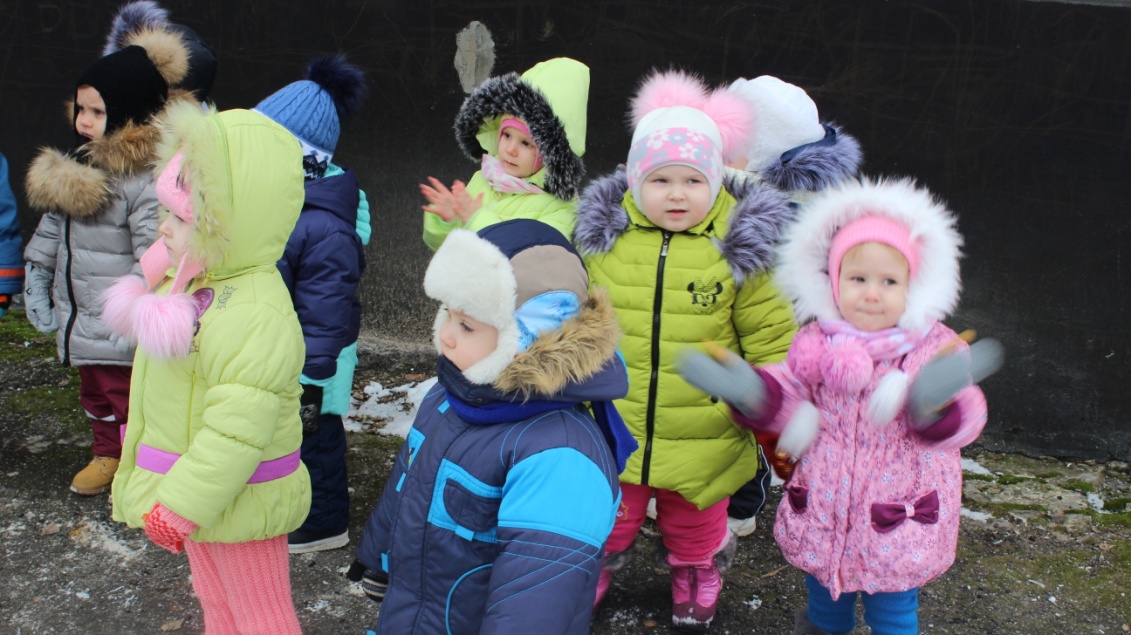 Праздник « лето в детском саду»
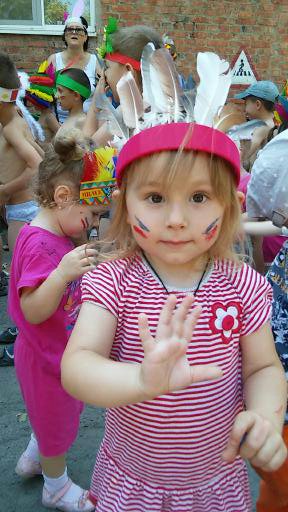 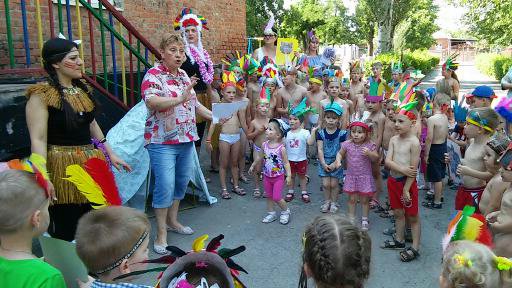 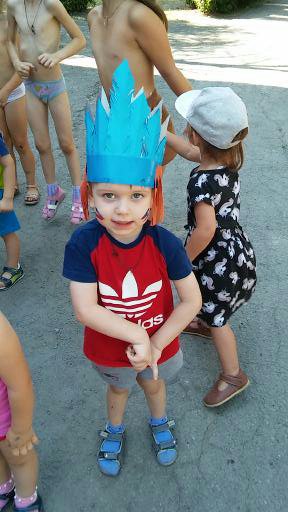 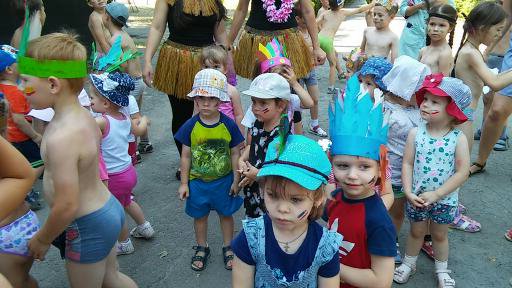 О Дне знаний мы узнали!
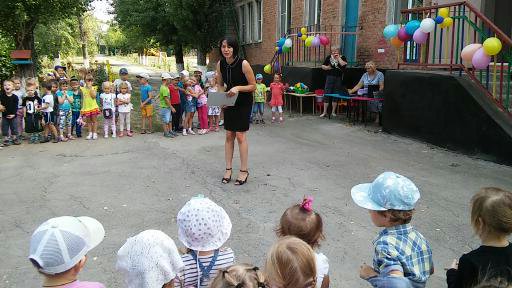 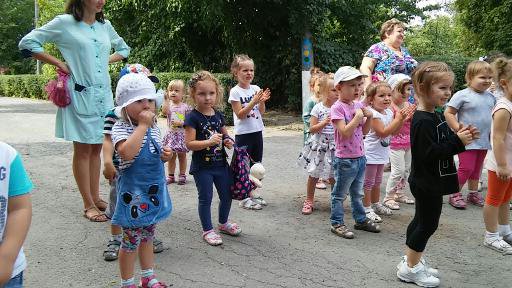 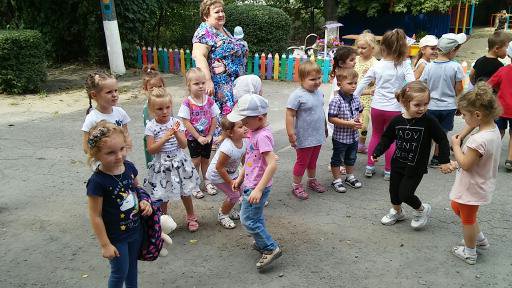 Смотрим театральное представление
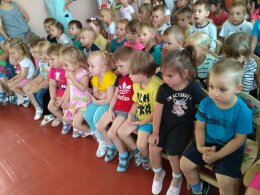 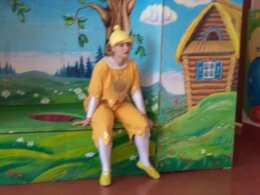 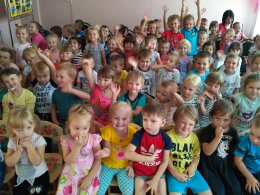 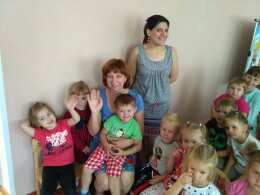 Дни рождения отмечаем!
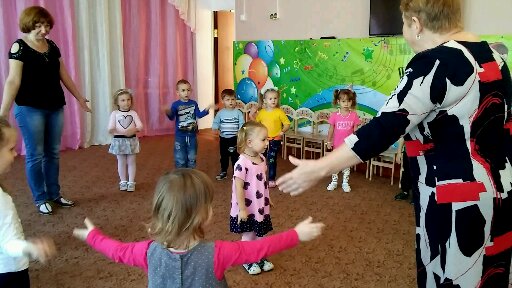 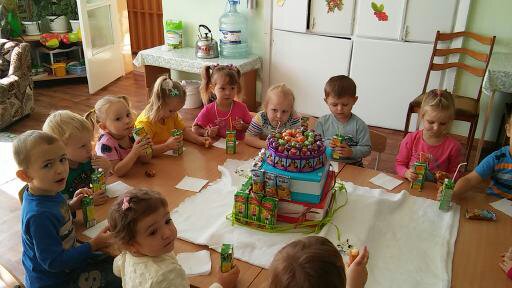 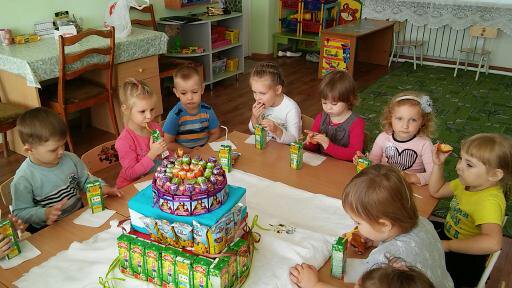